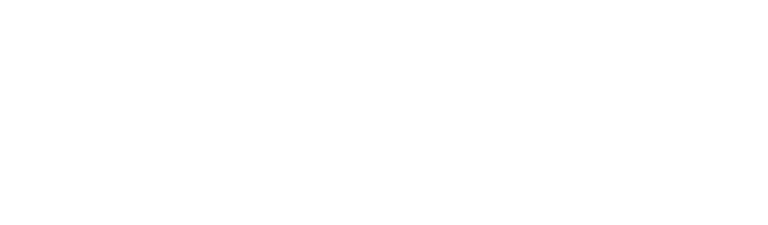 Maximizing Efficiency AND Streamlining Claims Management Processes
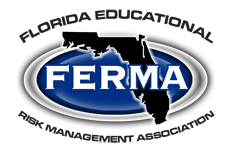 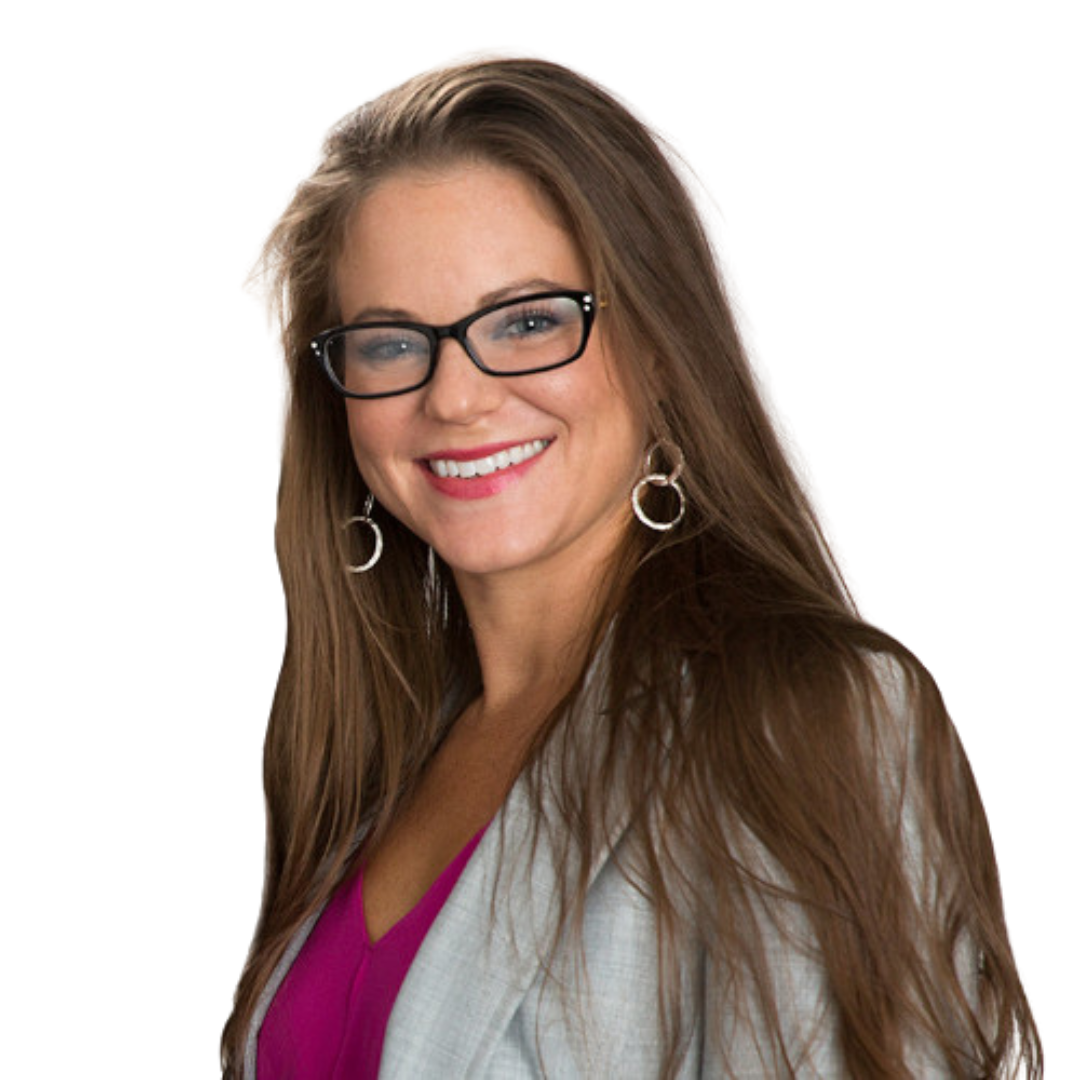 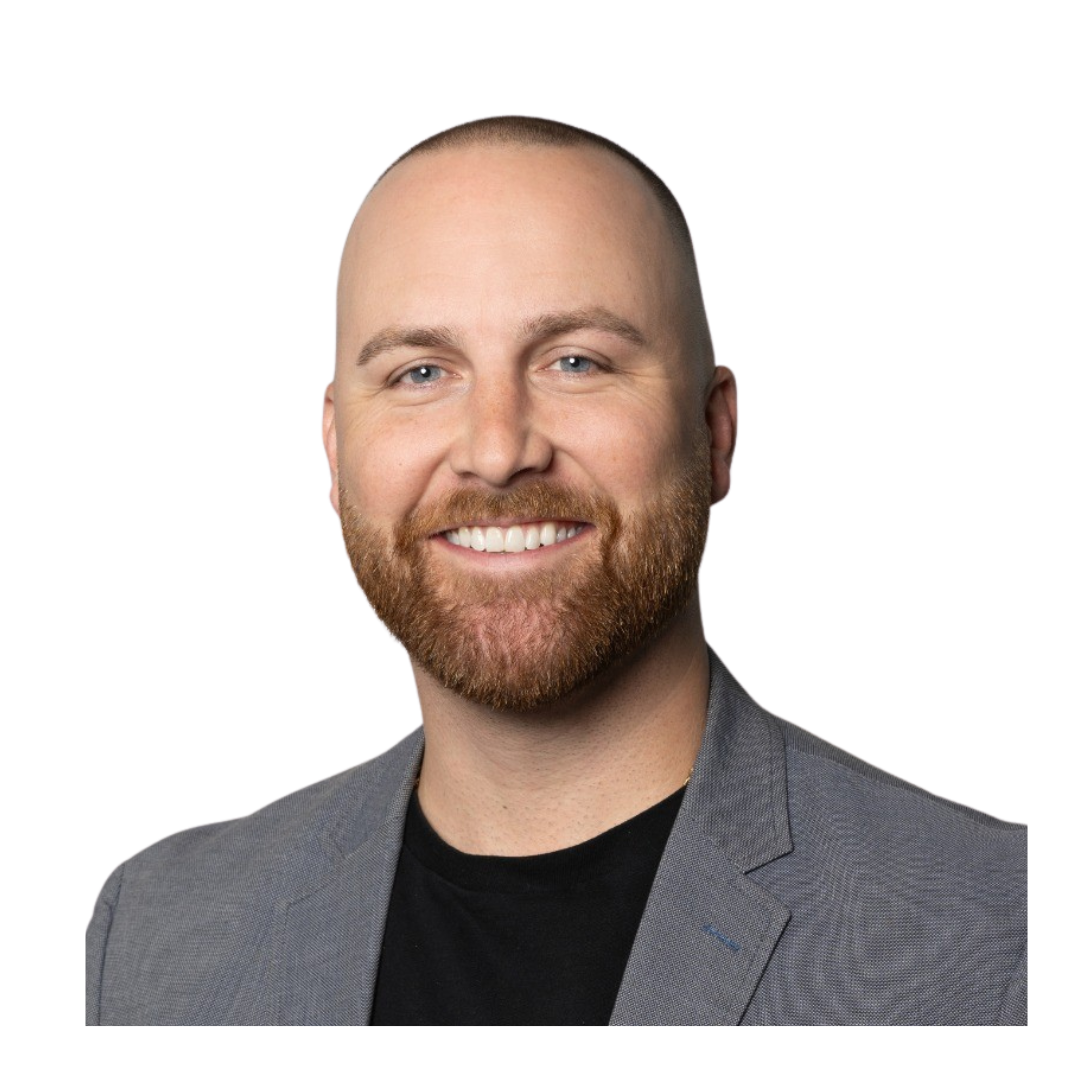 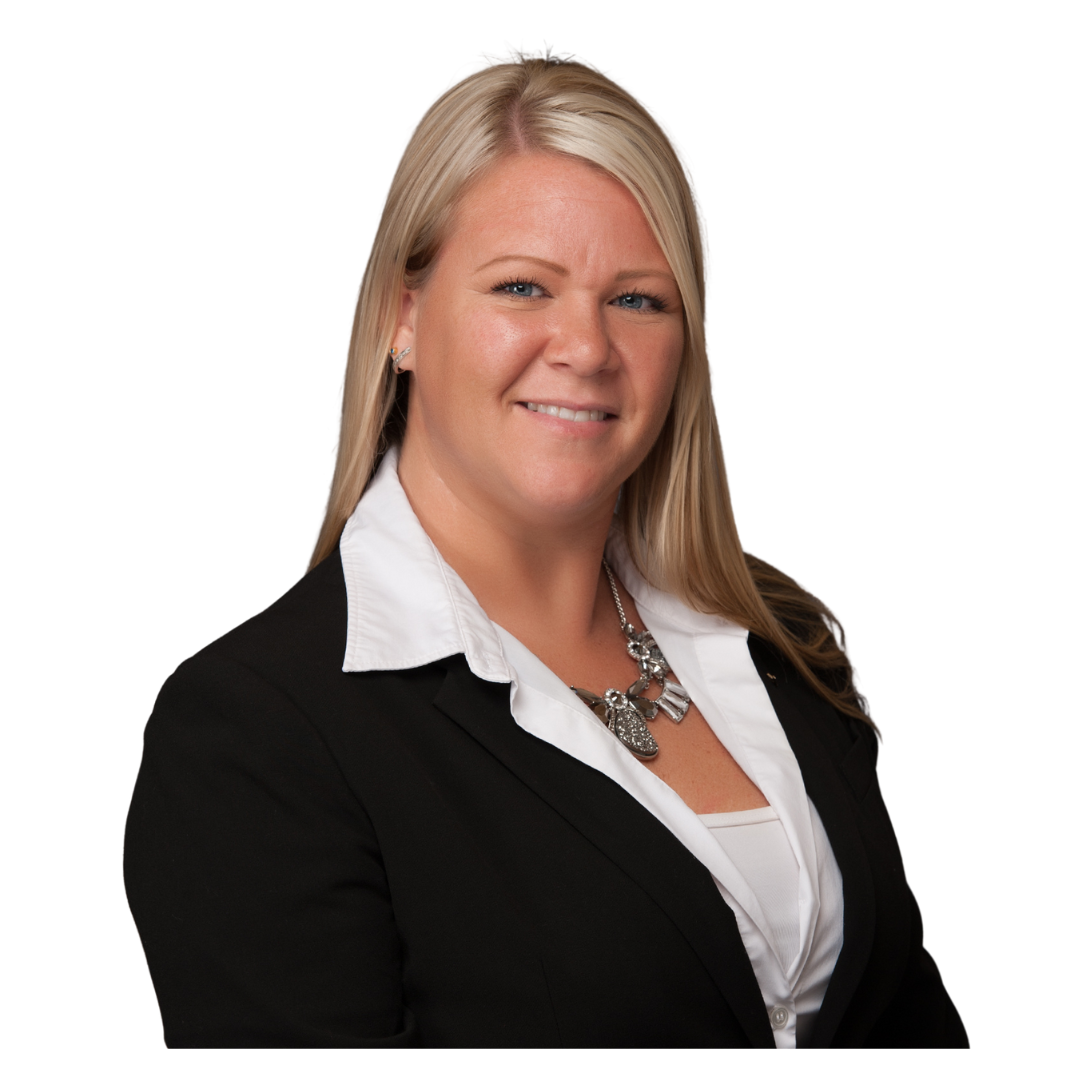 Amanda Waltemath
PharmD, MPH

Healthesystems
Kevin Lederer
SVP, SIU

Davies
Amanda Radcliffe
AVP of Compliance

Davies
Greg Nichols 
President

SPNet
Claims Management Optimization
Data + People + Technology
Risk Assessment/ Stratification
Potential High Risk/High Complexity
Low Risk/Low Complexity
Increase Engagement
Streamline Management
Drive Efficiencies
Allocate Appropriate Resources
Avoid Future Complexity/Escalation
Mitigate Risk/Complexity
Apply Clinical Oversight
Claim Lifecycle:
Opportunities, Strategies & Impacts
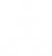 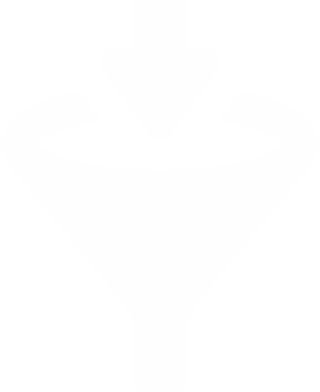 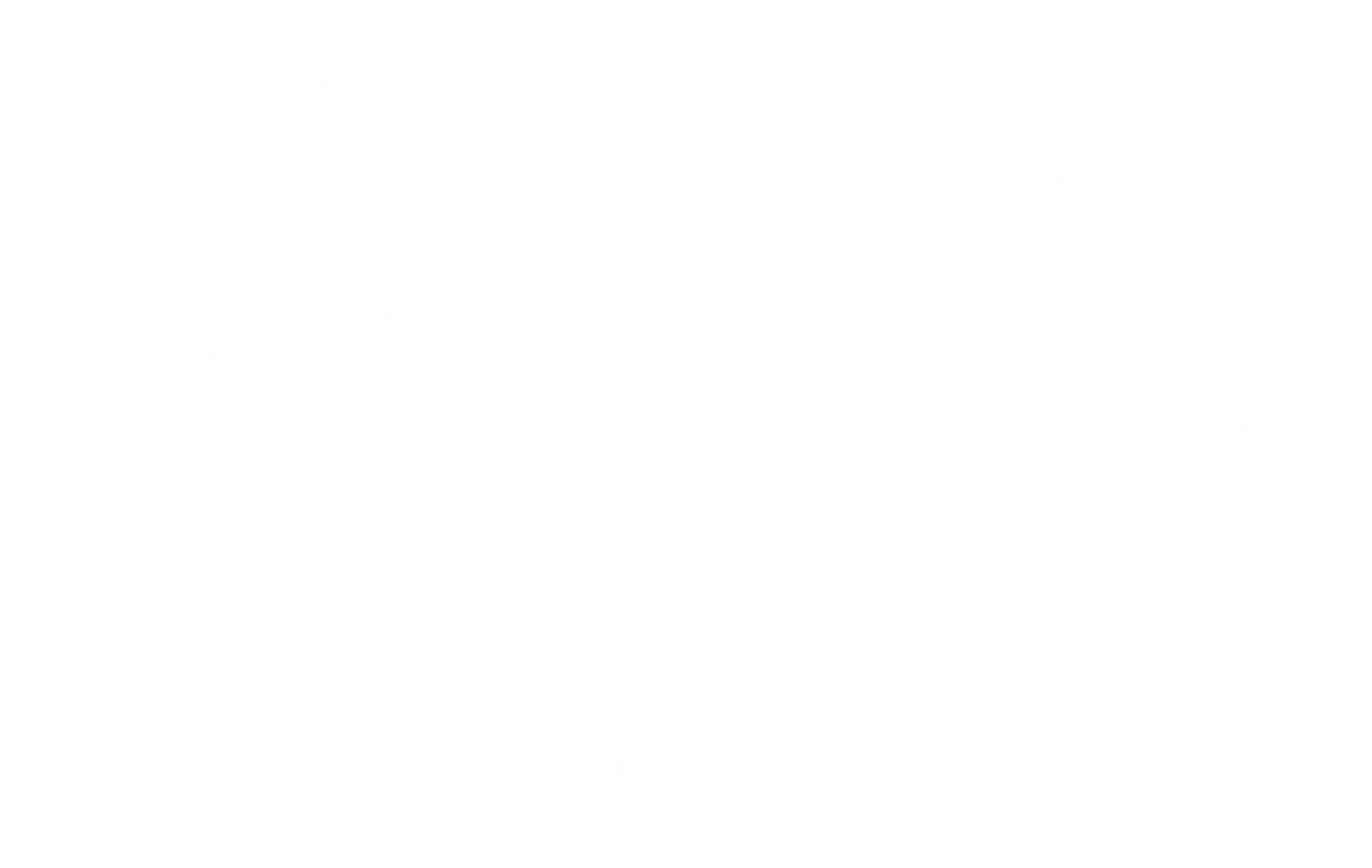 CLOSURE
INJURY
INTAKE
ASSESSMENT & ANALYSIS
MANAGEMENT
Identifying red flags that insinuate potential fraud
Conflicting witness statements
No witnesses to the accident
Quick legal representation
Inconsistent or vague injury details
Pattern of similar injuries in past claims
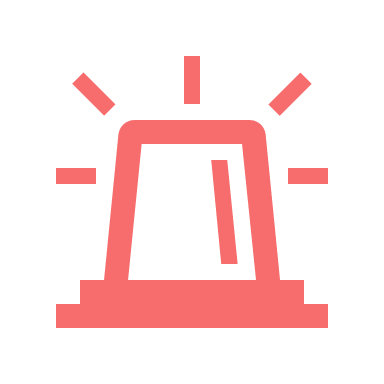 History of disciplinary actions or job dissatisfaction
Injury doesn't match job duties
Timing of injury (before/after weekends, holidays, vacations, layoffs)
Secondary employment or side business
Inconsistent social media activity
Understanding what investigative tools to use to expose/confirm fraud is being committed:
Surveillance
Medical canvassing
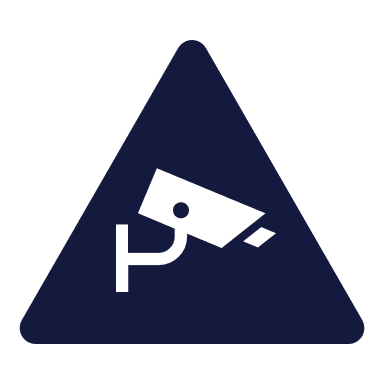 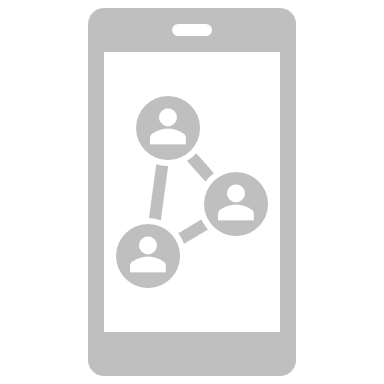 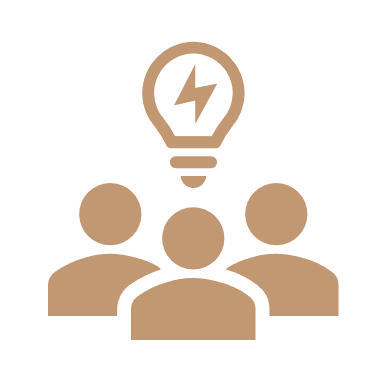 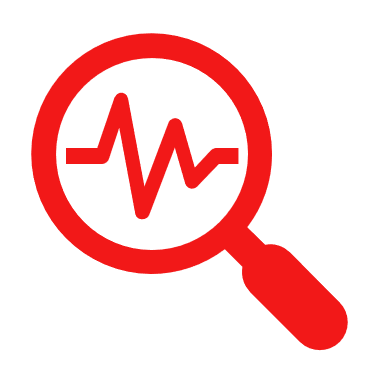 Field Investigations
Social media investigations
Latest technology related to the investigative tools
Remote surveillance
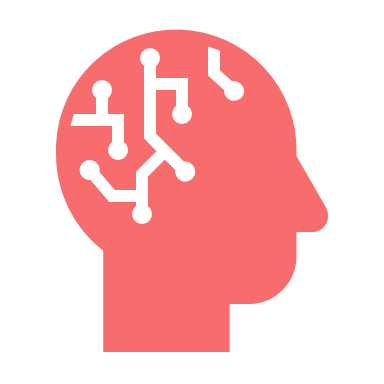 Social media monitoring
Facial recognition
Vehicle sighting reports
AI within claims systems
Prescription Drug Complexity & Risk
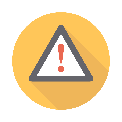 Opioids / MME
Dangerous drug combinations
Inappropriate polypharmacy
Drug-drug and drug-disease interactions
Specialty Rx management
Prescriber behaviors
Patient behaviors
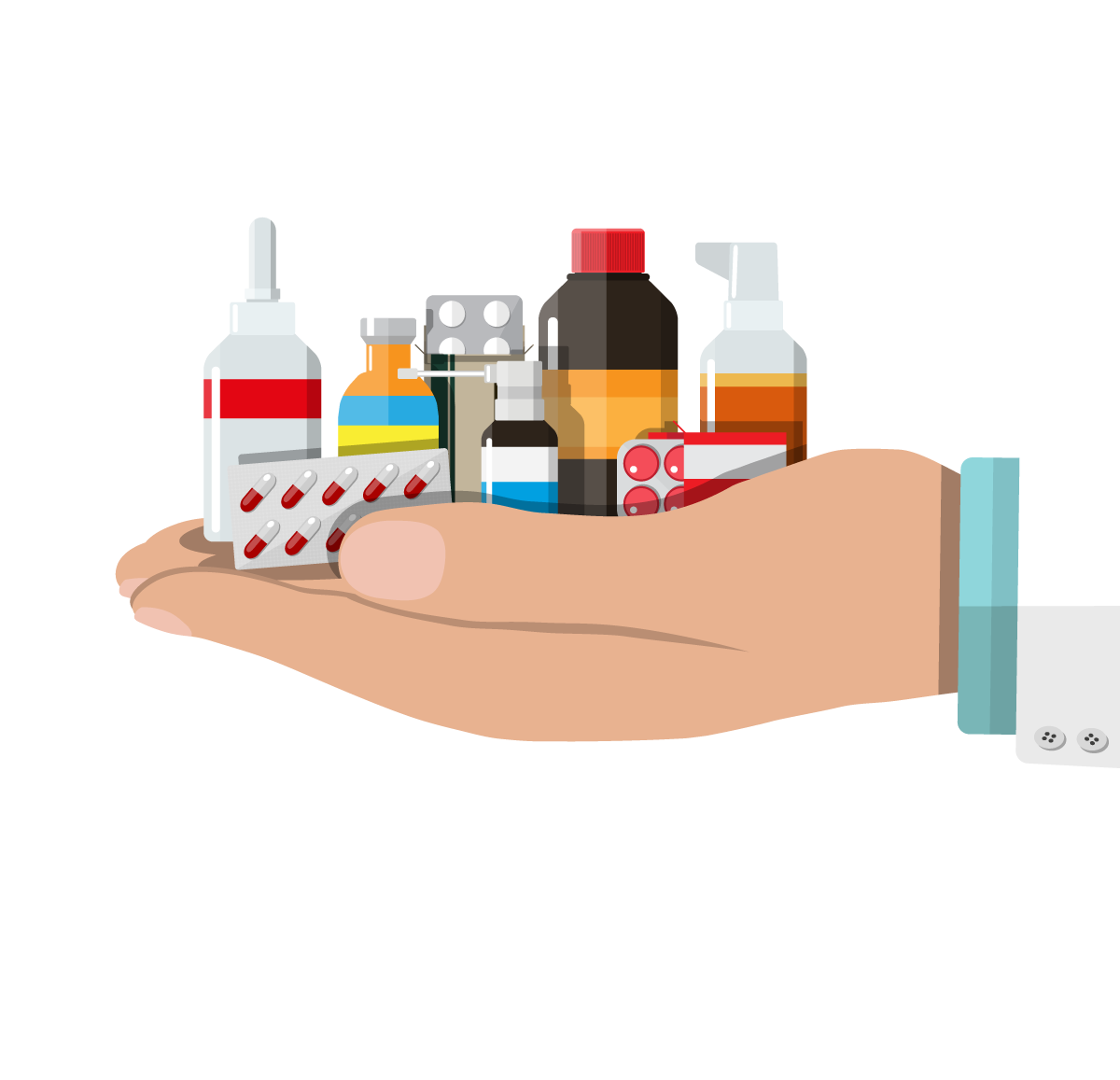 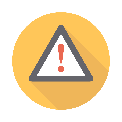 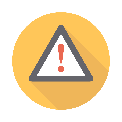 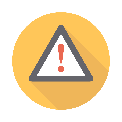 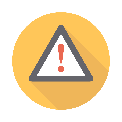 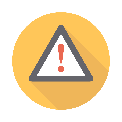 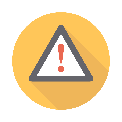 Pharmacy Management Continuum
THERAPEUTIC DUPLICATION
COMORBIDITY: DIABETES (NON-ADHERENT)
CHANGE IN PAIN QUALITY
EXTREME MED
INCONSISTENT UDS
SUBSTANCE ABUSE SUSPECTED
MULTIPLE PRESCRIBERS
DEPRESSION
HIGH
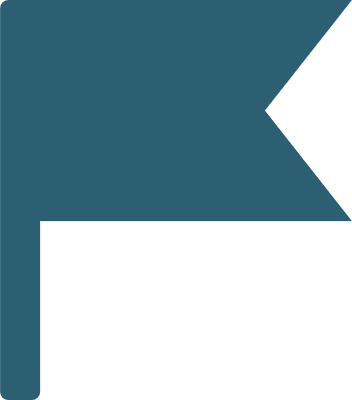 AI-enhanced IPE+
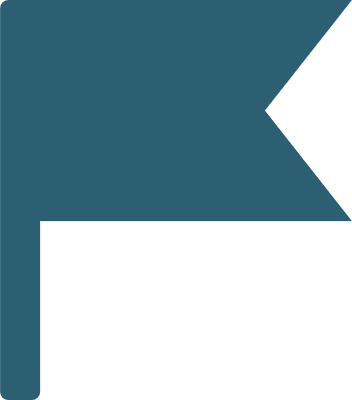 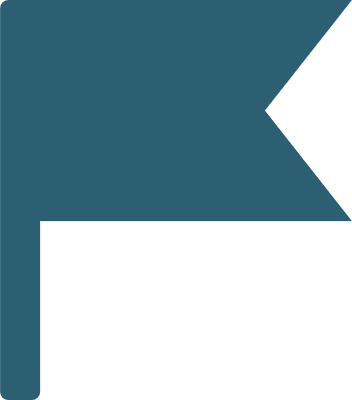 Formulary, Drug Alerts
MODERATE
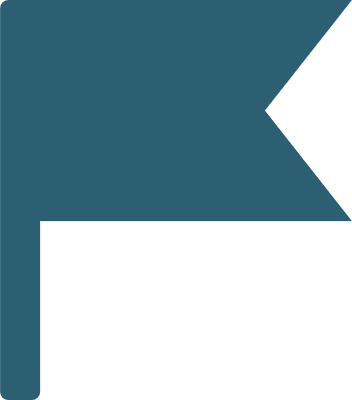 Pharmacist-IW engagement
Automated Workflow/Review Escalation
Clinical Strategies
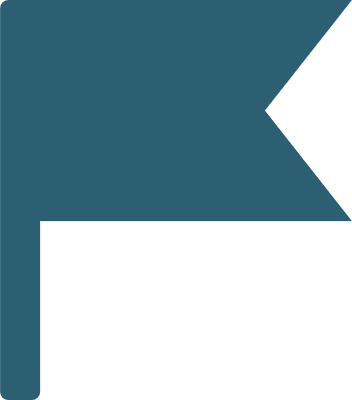 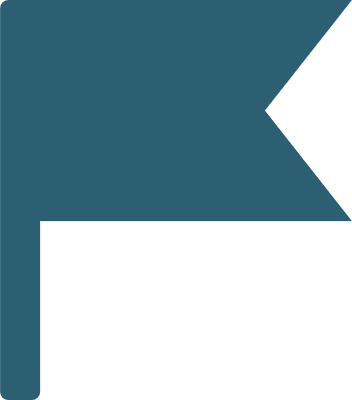 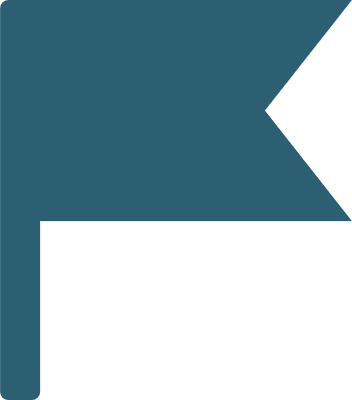 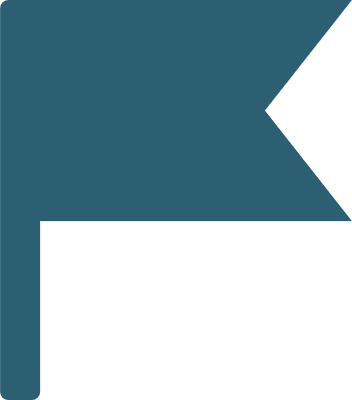 LOW
Right-time decision support (MME)
Automated reminders
Prescriber outreach (TALs, LOMN)
SUB-ACUTE PAIN
Pain lasting between 1-3 months
CHRONIC PAIN
Pain lasting greater than 3 months
ACUTE PAIN
Up to 4 weeks post injury
Summarization
AI to Augment & Streamline Claims Capabilities
Sentiment Analysis
Risk Scoring/Prediction
Recommendations
Social Determinants of Health
Education Access
And Quality
Health Care Access and Quality
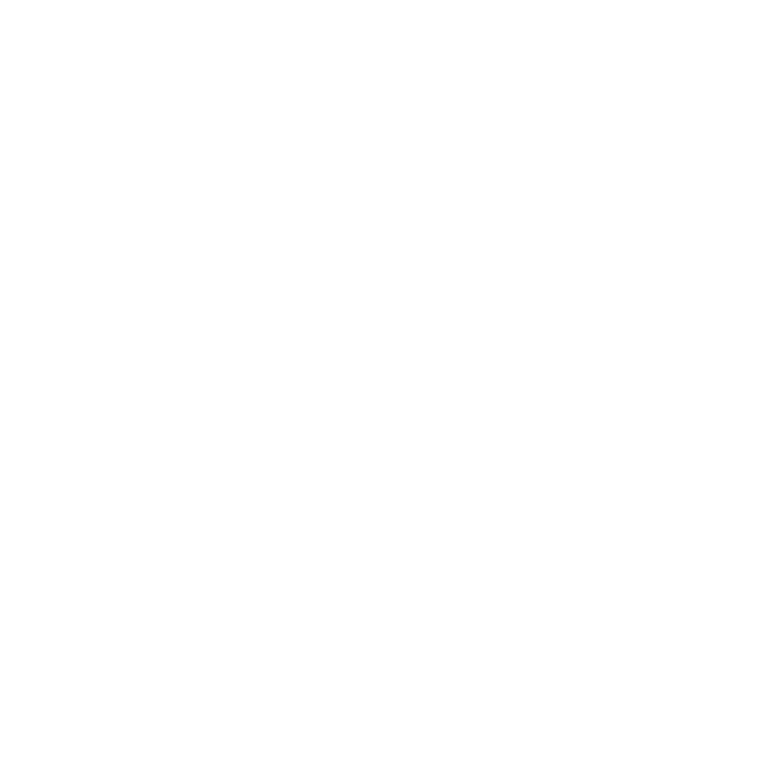 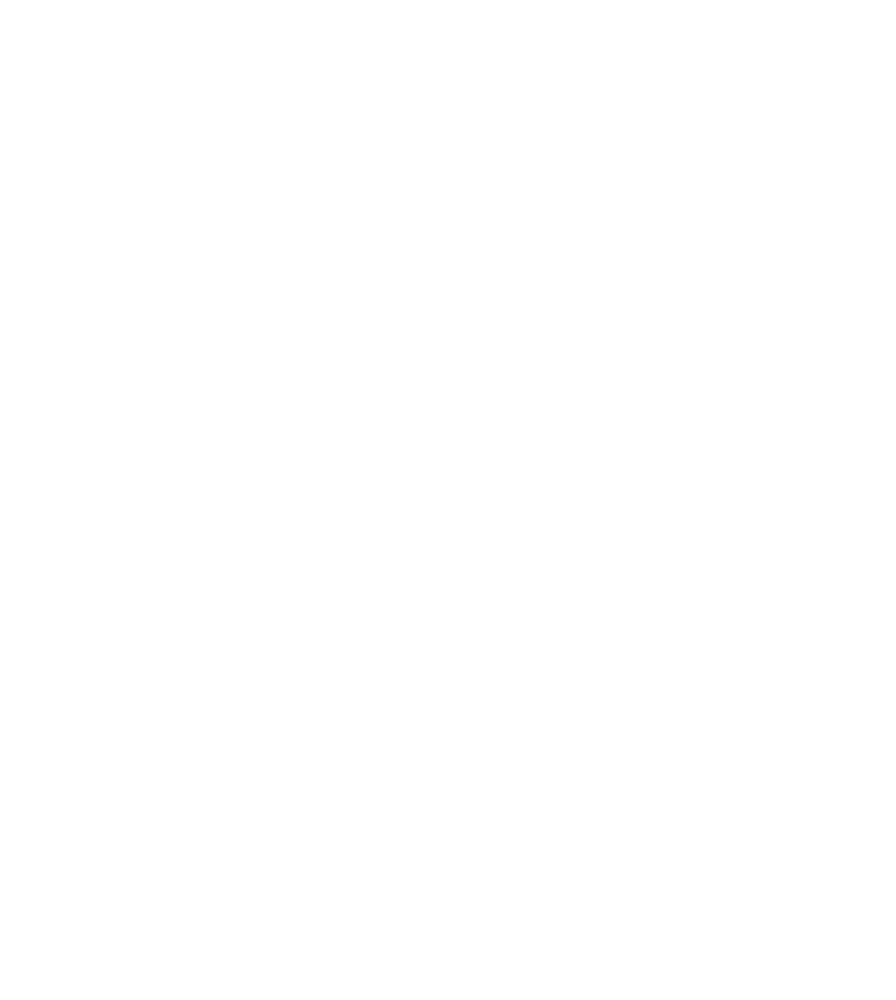 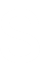 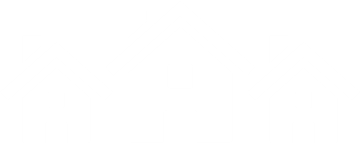 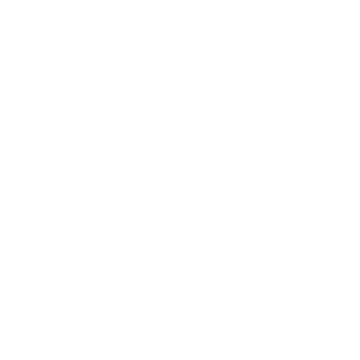 Economic
Stability
Neighborhood and Built Environment
Social and Community Context
Clinical Oversight
Provider Oversight
Insights-Driven Engagement
Patient engagement
Sentiment Analysis
Notes Summarization
Provider SmartMatch
Enhanced Communication via 2-way text messaging
Clinical Oversight
PT Risk Score
Provider Oversight
Claim Process
Patient engagement
Injury
PT Referral
Treatment
Initial Evaluation
Claims data + Referral Script + IE data + PT on-going treatment data + Billing data
Discharge
Sentiment Analysis
Sentiment Analysis
Notes Summarization
Notes Summarization
Provider SmartMatch
Provider SmartMatch
Enhanced Communication via 2-way text messaging
Enhanced Communication via 2-way text messaging
Clinical Oversight
PT Risk Score
PT Risk Score
Claims data + Referral Script + IE data + PT on-going treatment data + Billing data
Claims data + Referral Script + IE data + PT on-going treatment data + Billing data
Flag at risk PT claims + Key insight / recommendations on subset of claims
Flag at risk PT claims + Key insight / recommendations on subset of claims
Technology Solutions
AI, Generative AI, ML Solutions
Ongoing Activities
Provider Dashboard for program success metrics and drilling down to the case level
Provider Dashboard for program success metrics and drilling down to the case level
Client Insights Dashboard for program success metrics and drilling down to the case level
Client Insights Dashboard for program success metrics and drilling down to the case level
Data Collection
Stakeholder Engagement
Clinical Oversight
Provider Oversight
Patient engagement
[Speaker Notes: Sandip & Brian]
Evolution of PT
PT Referral
PT Referral
PT Referral
Initial Evaluation
Initial Evaluation
Initial Evaluation
Discharge
Injury
Injury
Injury
Discharge
Treatment
Treatment
Treatment
Discharge
Claim Process
Discharge
Discharge
Referral Received
Discharge
Risk
Guideline
CRITICAL
Discharge
HIGH
MEDIUM
LOW
Referral Received
[Speaker Notes: MR introduced the GL as a major innovation in the comp space 25 yrs ago. The approach for many years was "everything is low risk" until it hits GL then risk increases linearly with utilization. 
The next phase represents what we started moving towards 5 years ago. This is generally where most managed care sits. Still start with a baseline of low risk but be skeptical that something could escalate, so check in earlier. 
For the past year, we have been evaluating risk upfront and predicting. The critical part here is re-assessing the risk based on the data. Copious data points. 
Each PT note contains dozens of data points. Pain, mobility, subjective reports, strength, function, how long wear they there? What did they do? How did they respond?
It would be tough to look at every data point for every patient on every visit. Plausible though. What is not plausible is to triangulate all that data. 
When I first came to MedRisk everyone wanted to talk about active and passive treatment. That's easy- every thing a PT can build is active, passive or neither. We can tell you if the treatment is more active than passive and if the therapist is more passive than their peers. That does tell the story. What is important is not whether its active or passive, its whether it is the right thing to do and even more important, "is it working?" An acute grade 3 ankle sprain needs passive care, it just does. Not forever. Perhaps, for as long as its swollen.  So I don't want to discourage passive care. I want to look at the volumetric measurements of the ankle and as long as its swollen, it makes sense. It makes more sense on a 60 year old ankle than a 20 year old ankle. It also makes more sense for someone returning to desk work andp sitting all day. So the data points get more meaningful the more you cluster them. This is clinical intuition. I can teach it to a student, now I can I can teach it to a computer. What we are doing here is translating it into risk. What is our level of concern that that recovery will be delayed. 
80% of the cases we manage complete care within guidelines. 20% go over. Of that 20% half were for a non-modifiable reason and half someone could have done something about. We are trying to insight into this 20% but we are really trying to find the 10% as early as possible. Monitor them closely and as objectively as possible, use the risk to trigger action, communication and collaboration.  
Predicting risk upfront. At every point, our goal is to use whatever is available to us. Upfront tend to have metrics like age, Dx, pre-injury job, surgical status and chronicity. These are all highly predictive of recovery velocity. Upfront, clinical metrics like mobility or function are not available. So lets walk through a case, 56 y/o female s/p RCR as show how insight drive risk assessment and interventions.]
Evolution of PT
Risk
CRITICAL
HIGH
MEDIUM
LOW
Referral Received
Discharged
Referral Information
Prescription
Claim feed Details
Scheduling Call
PT Consult
Initial Eval Report
Bill
Note
Bill
Note
Bill
Note
Bill
Note
Continued Authorization
Peer to Peer
Bill
Note
Bill
Note
PT Consult
Provider Outreach
Bill
Note
Bill
Note
Bill
Note
Continued Authorization
Peer to Peer
Bill
Note
Bill
Note
Bill
Note
Bill
Note
Continued Authorization
Peer to Peer
Bill
Note
Bill
Note
Bill
Note
Discharge Summary
An Improved Experience
Client
Patient
More seamless/tech-integrated experience
Optimized claim touchpoints
Matching the right providers to the right injuries
More transparency on recovery drivers
More informed care
Real-time results
Provider
Adjuster & 
Case Manager
Leveraging tech for more synergy
Access to clinically-driven results
Streamlined communication
What should you care about?
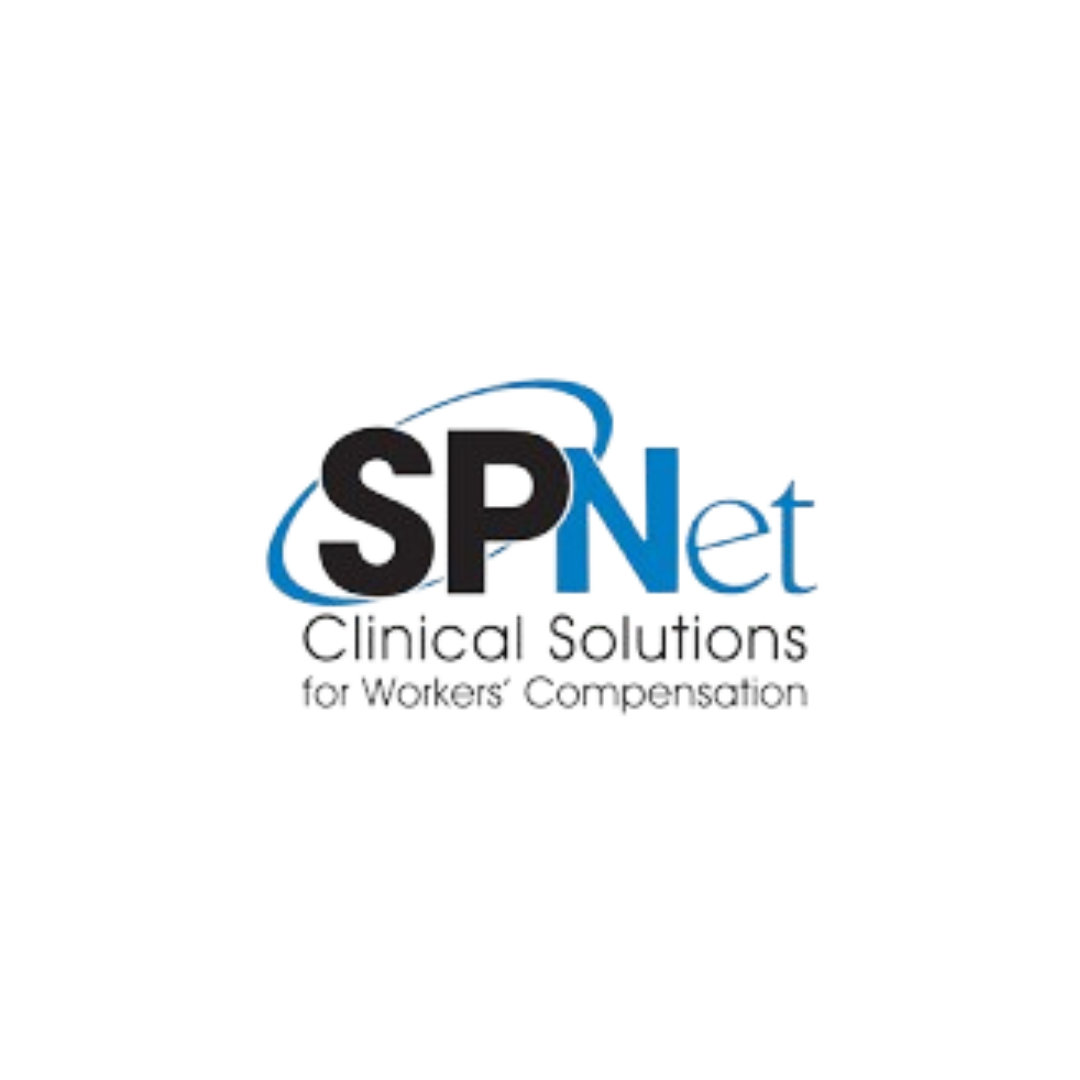 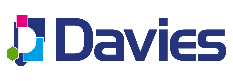 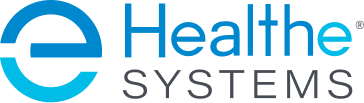 Questions